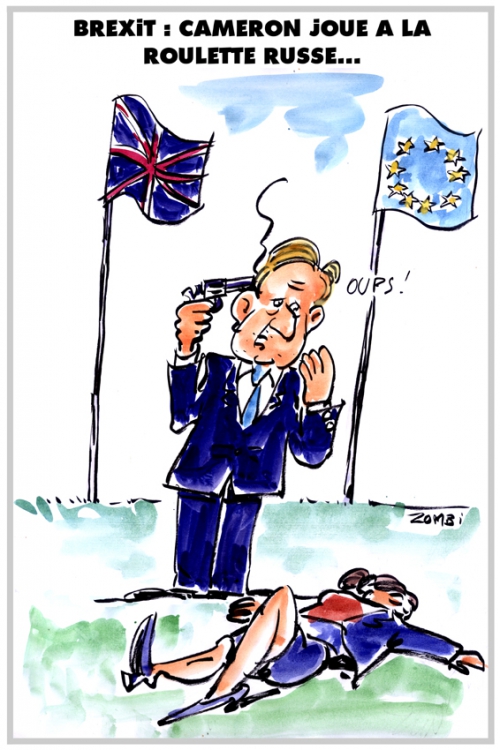 Qu-est-ce que c’est :le référendum?
https://www.youtube.com/watch?v=_Eh0iWymdnw
Qu-est-ce que c’est :Brexit?
https://www.youtube.com/watch?v=sJUNXpDKquA
https://www.youtube.com/watch?v=-qUeTwKnAVY
Teresa May
Qu-est-ce que c’est :Brexit?
https://www.youtube.com/watch?v=dKIphl5GoXw
Brexit
https://www.youtube.com/watch?v=p8pwoespFI0
Qu’est-que c’est Brexit ? 
Quelles sont les conséquences économiques pour le Royaume Uni ? 
Quelles sont les conséquences sociales pour le Royaume Uni?
Quelles sont les consequences politiques pour le Royaume Uni?
Les conséquences économiques
https://www.youtube.com/watch?v=CyOfK0qj_fg
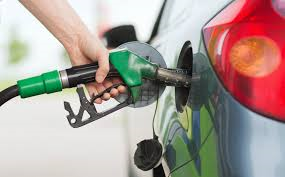 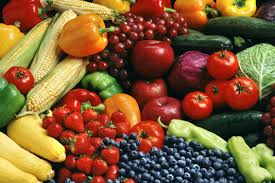 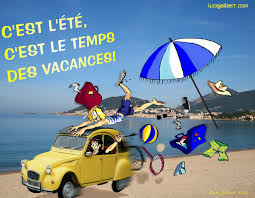 Vrai ou faux ?
Il y aura plus d’argent au Royaume uni?
Les secteurs potentiellement impactés sont :
L’automobile, pharmacie et les transport aérien .
Il y aura beaucoup de chômage (-820,000 emplois).
Il y a la chute de livre sterling.
http://www.europarltv.europa.eu/fr/player.aspx?pid=df8ccfee-88d5-4684-804a-a62d00fb19bc&language=fr
Les consequences politiques
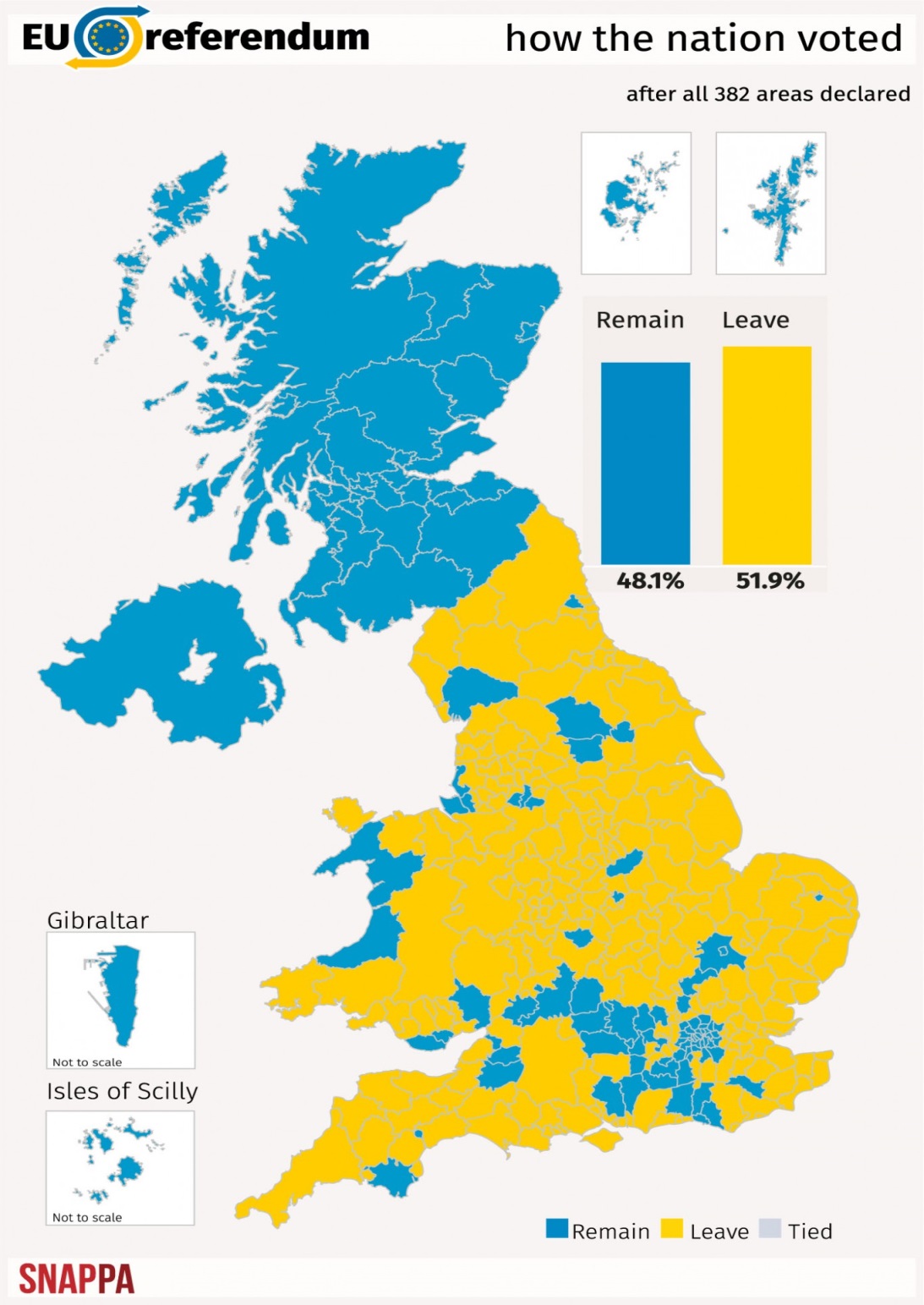 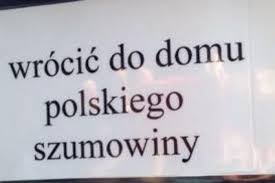 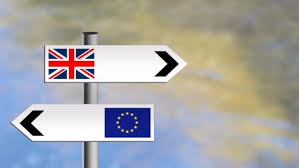 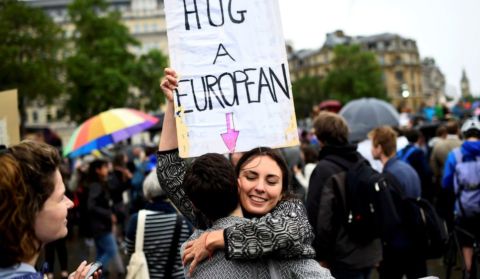 Portugal 
Londres 
Peterborough
Paris
http://www.europarltv.europa.eu/fr/player.aspx?pid=20272119-e394-4b8c-9c50-a63200d569ac
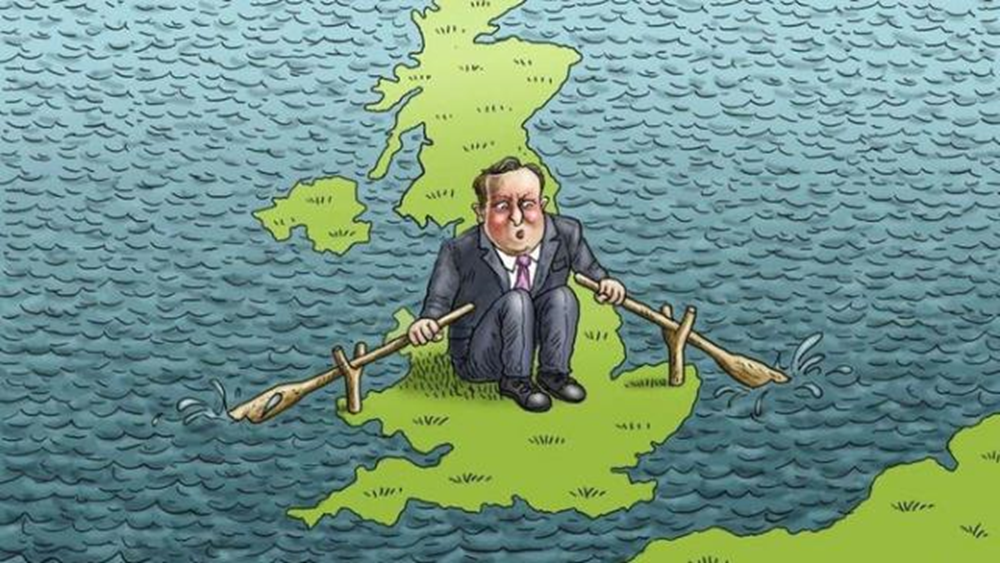 Les conséquences negatives et positives
Quelles sont les conséquences economiques pour le Royaume Uni ? 
Quelles sont les conséquences sociales pour le Royaume Uni?
Quelles sont les consequences politiques pour le Royaume Uni?

Page 91 (le table est utile )  Page 85- 92
Brexit : "Si l’Union Européenne acceptait les Ecossais, elle prendrait une autre Grèce" (Alex Story)
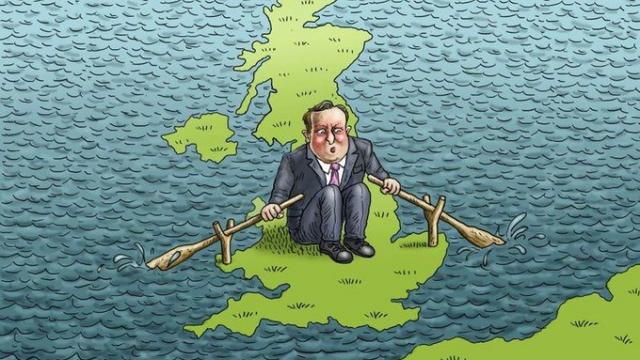 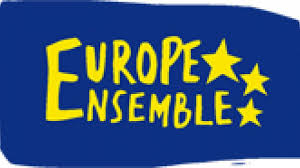 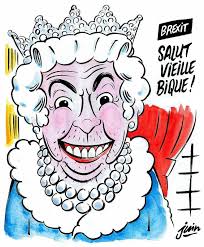 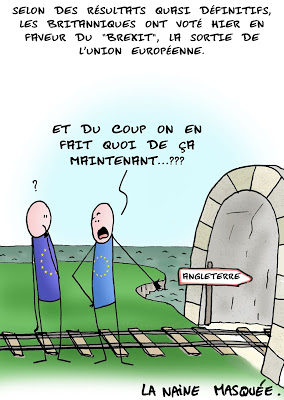 https://www.youtube.com/watch?v=Jw_or10LseY